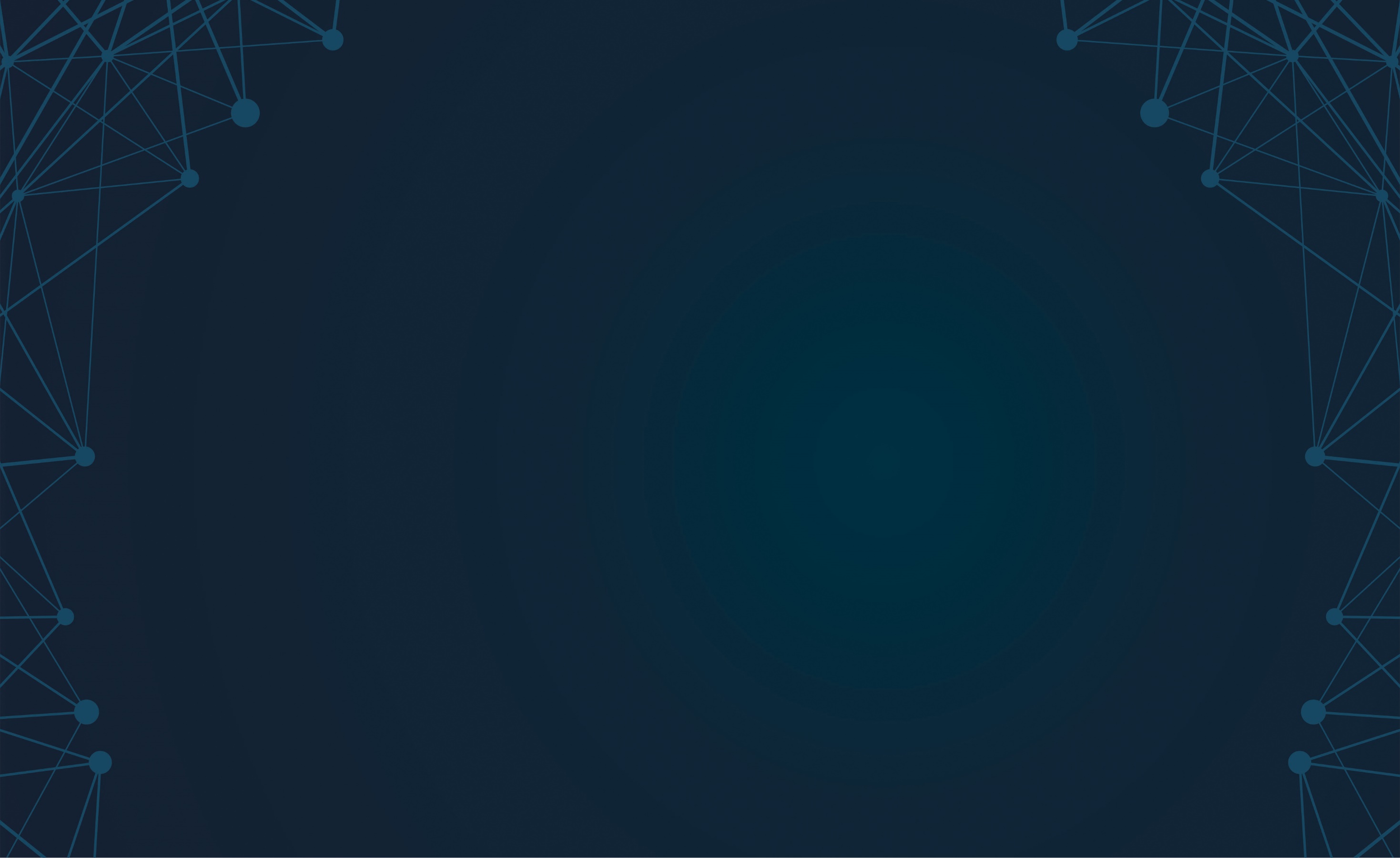 Kapaciteti strukovnog obrazovanja u regionu Južne i jugoistočne Srbije i novi tehnološki trendovi
Dejan Blagojević Visoka Tehnička Škola Strukovnih Studija Niš
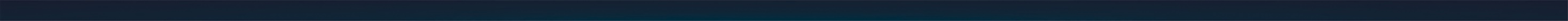 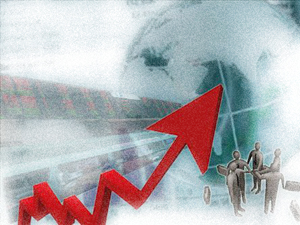 Strukovno obrazovanje u Republici Srbiji
Transfer znanja, veština
 i tehničkih rešenja
61 akreditovana ustanova
48 državnih 13 privatnih ustanova
4 naučna polja
21991 studenata prema podacima KAPK-a (prva godina)
Broj zaposlenih oko 4000
Jaka baza u srednjem stručnom obrazovanju
Problem kvalitetne radne snage – Problem struke!
Skills transfer
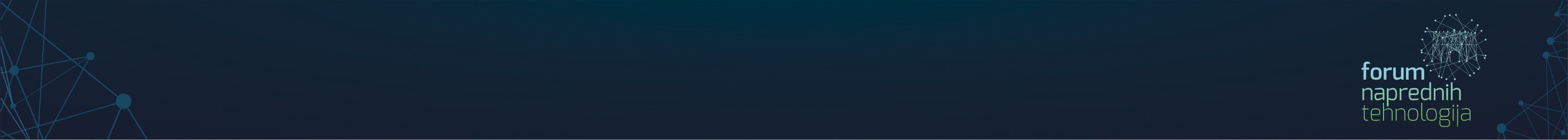 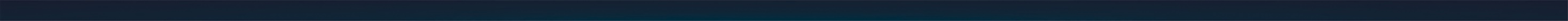 I nivo


II nivo
I nivo


II nivo
Skills transfer
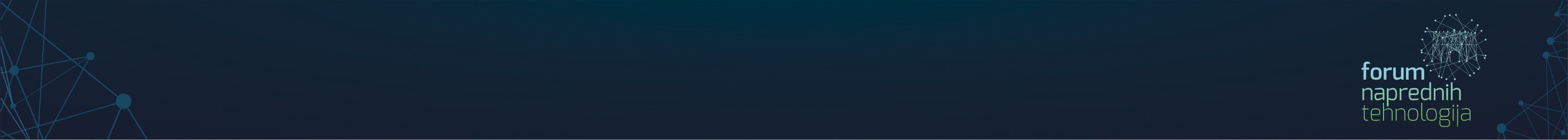 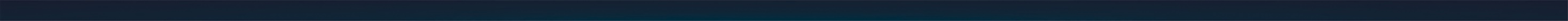 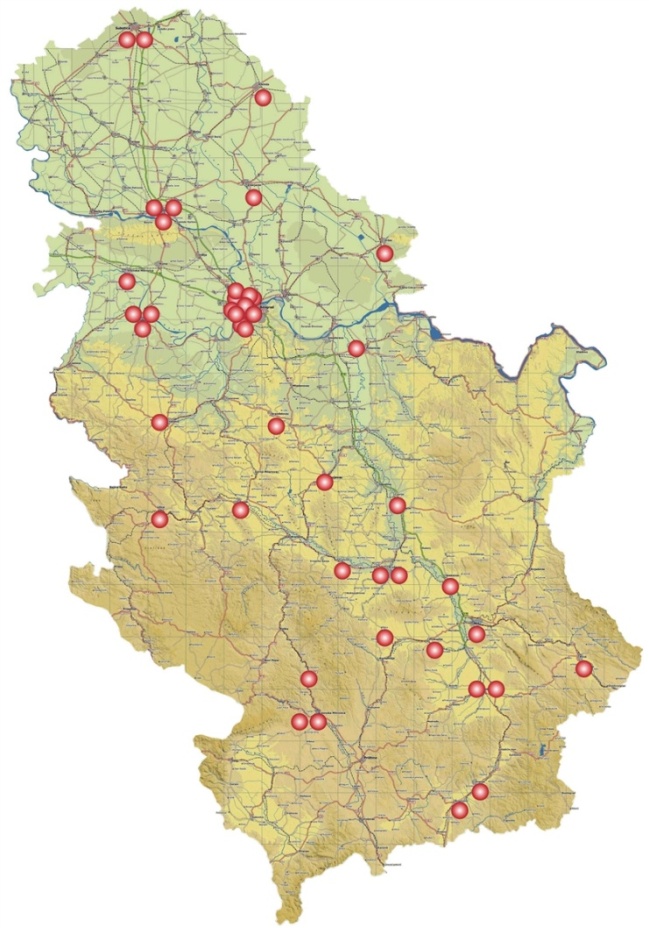 Bivši industrijski centri!!!!!!
Visoka Tehnička Škola Strukovnih Studija Niš
Visoka Škola Primenjenih Stuidja Vranje
Visoka Poljoprivredno prehrambena Škola Prokuplje
Visoka Škola Strkovnih Studija za Tekstil Leskovac
Visoka Poslovna Škola Blace
Visoka Tehnička Škola Strukovnih Studija Zvečan
Visoka Škola strukovnih Studija za Vaspitače Pirot
Visoka Škola strukovnih Studija za Vaspitače Aleksinac

1100 studenata –osnovnim
  365 studeant ana spec studijama
Skills transfer
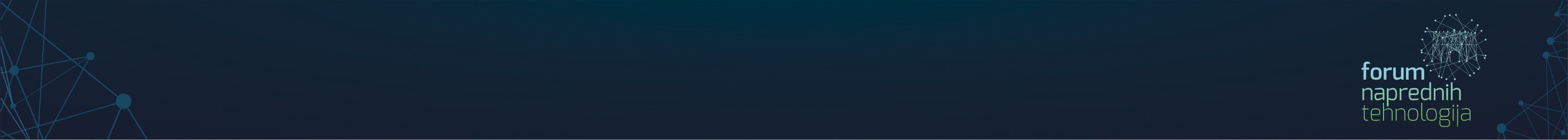 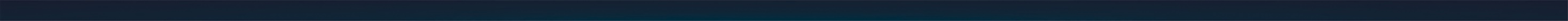 Šta pokrivaju ?
Komunikacijone tehnologije
Mobilne komunikacije, optičke kom.
Radio i TV sistemi
Kablovkse i satelitske komunikacije
Laserska tehnikaе
Ласерска техника
Programibilni sisstemi
konstruisanje
Saobraćaj
Termovizijski i drugi sistemi monitoringa
Saobraćajno inženjerstvo
Ispitivanje zemljišta 
Nove tehnologije uzgajanja i prerade
Obrada drveta
…………………………
Programski jezici
Računarske mreže i mrežni servisi
Internet tehnologije
Internet programiranje
Elektronskoposlovanje
IP tehnologije
VEB servisis
Baze podataka
Interface dizajn
Razne razvojne platforme
Multimedije
Upravljanje sistemimam!!!!!!!!!
Skills transfer
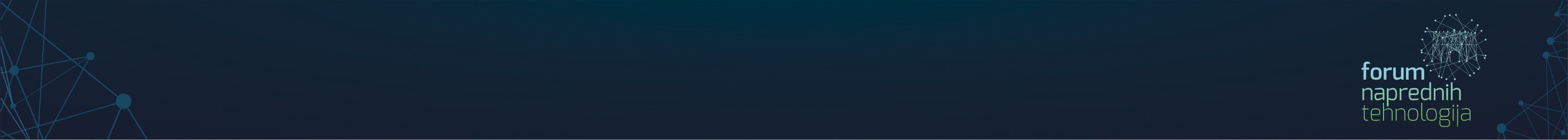 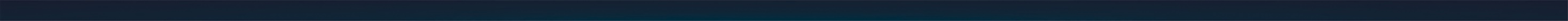 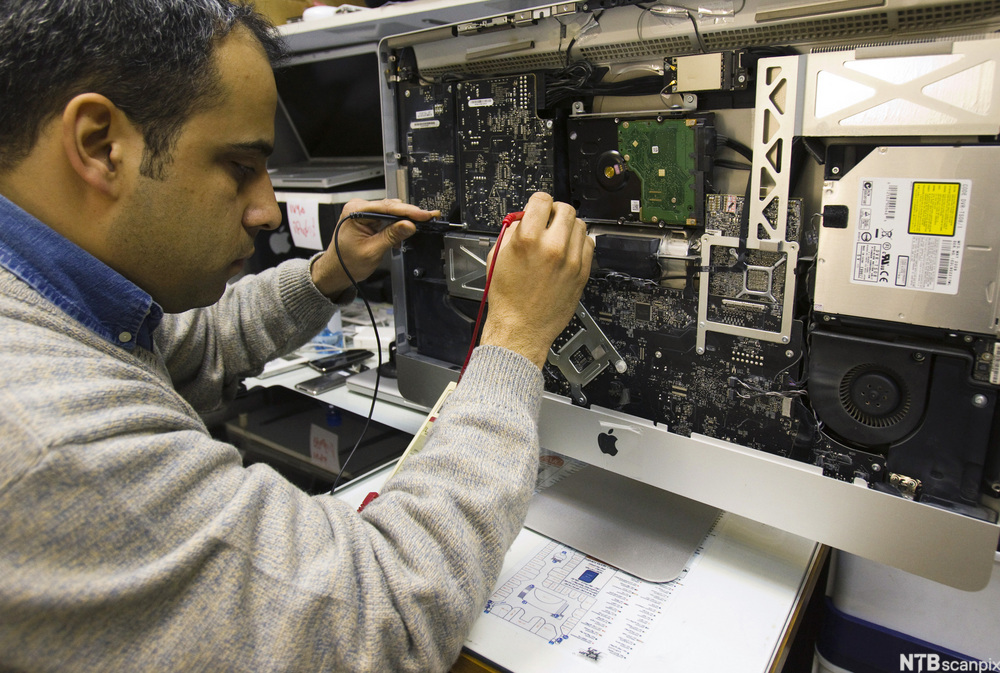 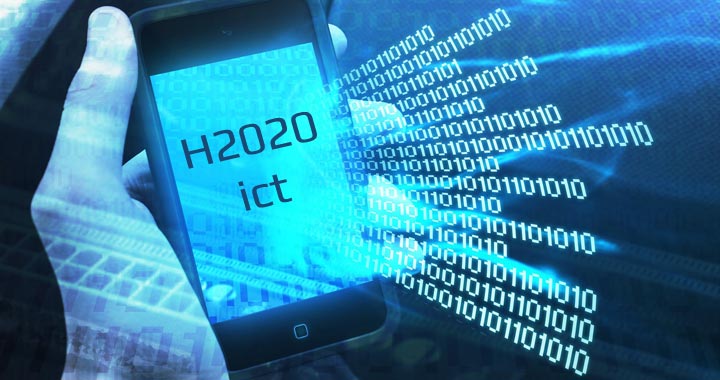 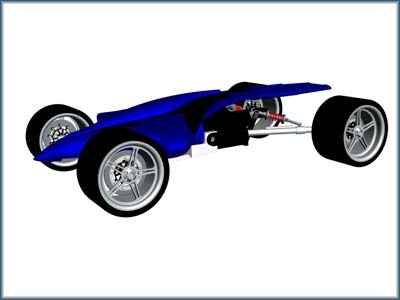 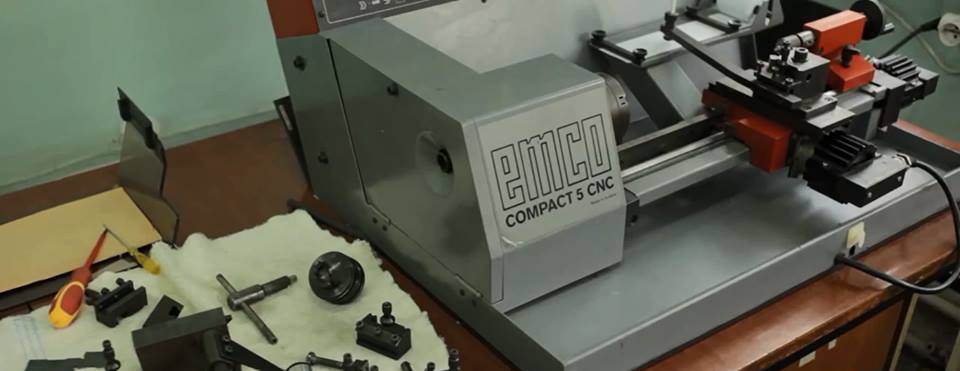 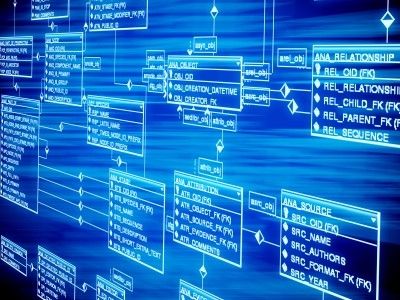 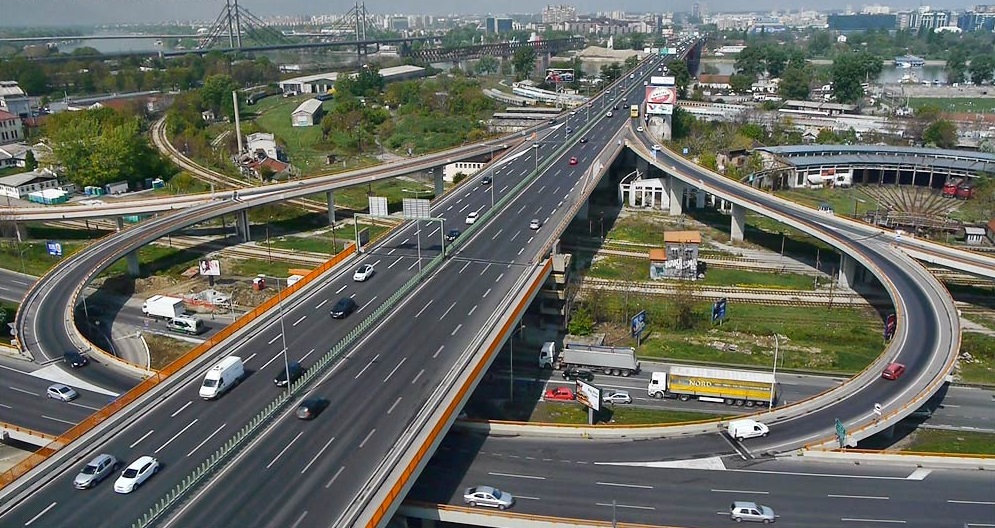 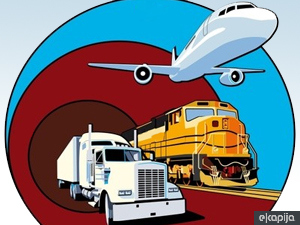 Skills transfer
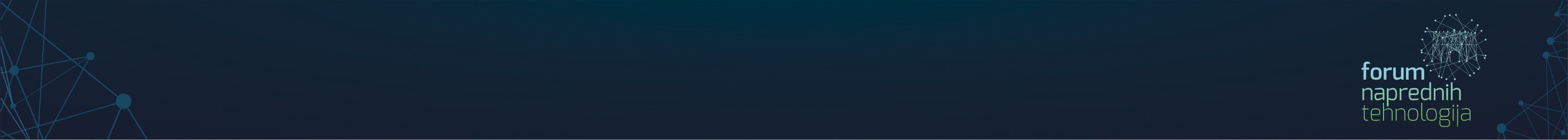 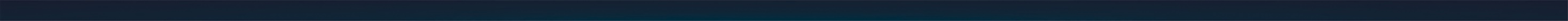 Primeri dobre prakse
VTŠ Niš –Samsung GMBH, Agencija za Bezbednost Saobraćaja
VTŠ Prokuplje laboratorija za isptivanje alkoholnih pića 
VTŠ Leksovac – Laboratorija za dizajn tekstila
VTŠ Vranje – BAT
ECBAC projekat foriranja Akademije sturkovnih studija Južne Srbije
% zapošlajvanja  svršenih studenata u blagom poras
Skills transfer
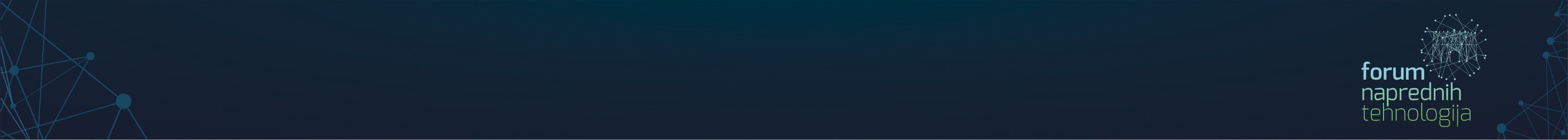 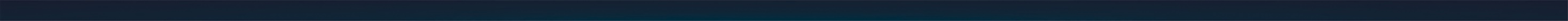 Strukovno obrazovanje i srednje stručno obrazovanje!
!!!!!!!!!!!!!!!!!!!!!!!!!
Cilje grupe nastavnici i učenici
Takmičenja podrška
Baze podataka
Zajednički projekti koji uključuju srednjoškolski nastavni kadar
Zajedničko korišćenje postojećih resusrsa
Zajednice srednjih stručnih škola,  Niš- sedište zajednice srednjih elektrotehničkih škola
PDIS
Skills transfer
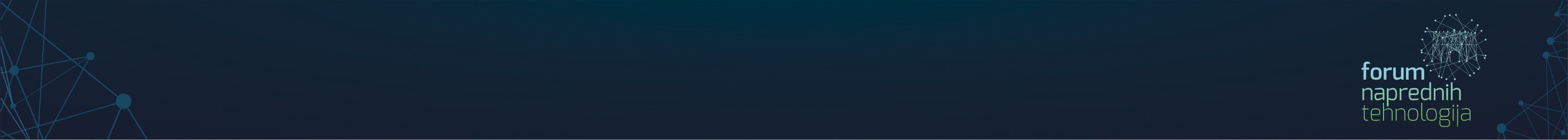 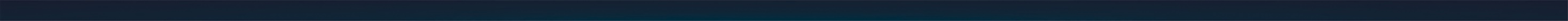 Strukovno obrazovanje i tržište rada!!!!!
Model stručne prakse
Medjunarodni projekti i projekti prekogranicne saradnje
Stručna usavršavanja i programi celoživotnog učenja
Zajednički resursi
Učešće privrede u procesu spoljašnje provere kvaliteta
NOKS
FEED BACK ANALIZA
Brzi transfer znanja i veština!!!!
Kakva je pozicija ustanova strukovnog obrazovanja na tržištu rada?
Postojeća saradnja?
Mogućnosti za unapređenje i proširenje saradnje?
Skills transfer
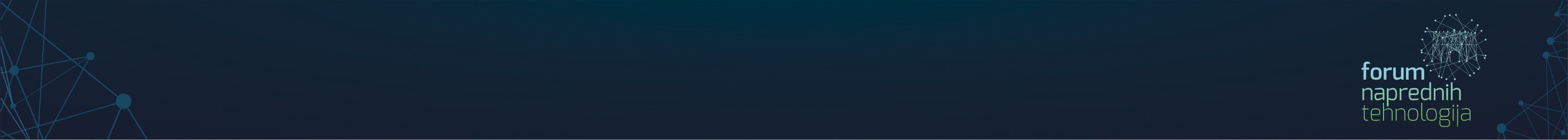 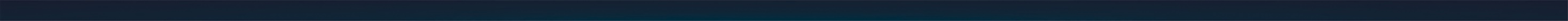 Zakonski okviri!
Zakon o visokom obrazovanju čl. 57-60, čl.70, čl. 72b,
Strategija o razvoju obrazovanja u R. Srbiji do 2020. godine
Pravilnik i uputstvo za sprovođenje procesa spoljašnjeg vrednovanja visokoškolske ustanove čl.6.
Novi strukovni master!!!!!!!
Sektorska veća
Zakon o NOK
Skills transfer
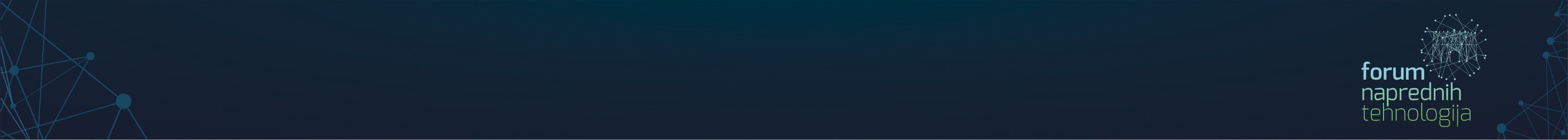 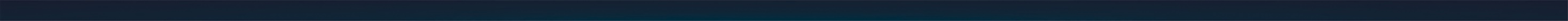 NSZ
Transfer znanja, veština
 i tehničkih rešenja
NZS
Poslodavci
RPK
klasteri
Kurikulumi zasnovani na ishodima učenja!!!!!
Skills transfer
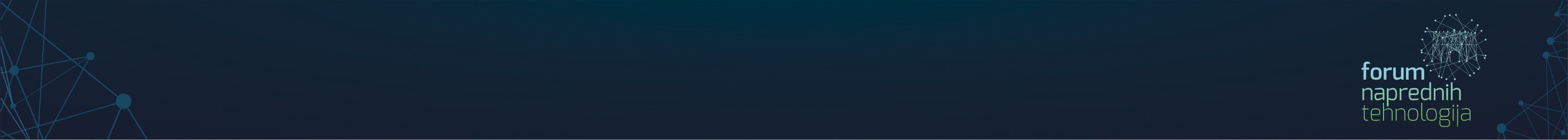 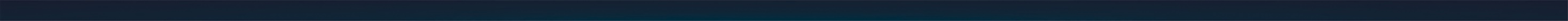 Umesto zaključka!!!
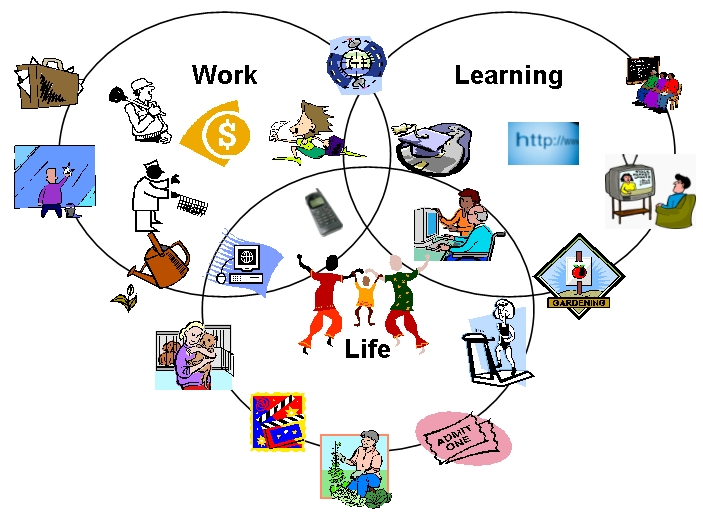 Skills transfer
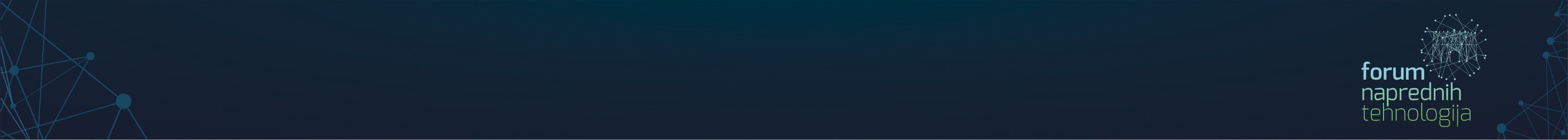